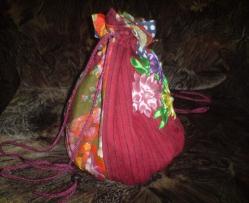 Изготовление сумочки
1.Стороны сумочки:
Вышивка лилий


Лоскутная техника «Алмаз»


2.Дно сумки – лоскутная
техника - квадраты
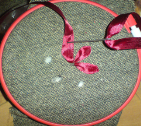 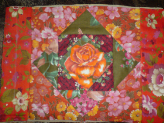 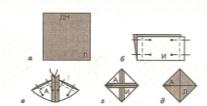 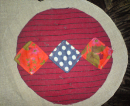 3. Края сумочки – лоскутная техника – «Уголки»








4. Изготовление ручек
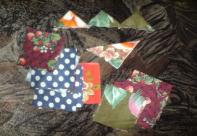 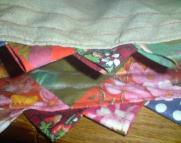 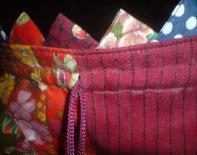 Изготовление косметички
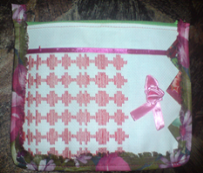 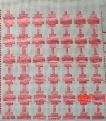 Вышивка по канве в набор

Лоскутная техника «Осколки»



Окантовка деталей верха
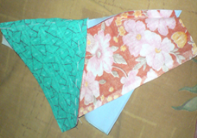 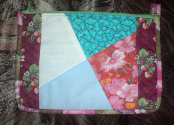 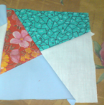 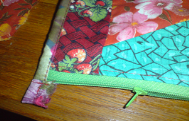